ВОПРОСЫ для самопроверки
№1 Определи формы правления:
ФРАНЦИЯ 

   ВЕЛИКОБРИТАНИЯ 

     США 

    РОССИЙСКАЯ ФЕДЕРАЦИЯ 

     ИТАЛИЯ 

     МАРОККО
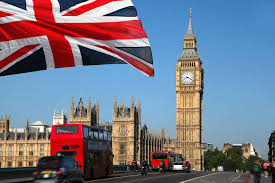 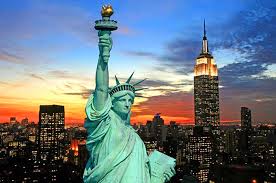 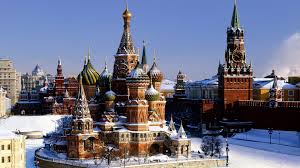 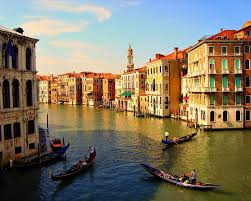 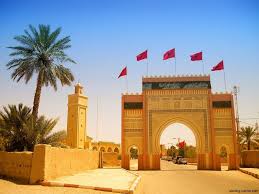 №2  Продолжи предложение
ЕСЛИ ПРЕЗИДЕНТ ГЛАВА ИСПОЛНИТЕЛЬНОЙ ВЛАСТИ ТО ЭТО…
 ЕСЛИ ПРЕЗИДЕНТ ГЛАВА ГОСУДАРСТВА ТО ЭТО…
 ЕСЛИ ПРЕЗИДЕНТА ИЗБИРАЕТ ПАРЛАМЕНТ ТО ТО ЭТО…
ПРЕЗИДЕНТСКАЯ РЕСПУБЛИКА


 СМЕШАННАЯ РЕСПУБЛИКА 


ПАРЛАМЕНТСКАЯ РЕСПУБЛИКА
№3  Задания по теме Политические режимы
Особой характеристикой демократического государства является :1) наличие аппарата управления2) слаженная работа государственных органов3) политический плюрализм4) отсутствие коррупции во властных структурах
№4 Политический режим, отличающийся жестким контролем над обществом, насаждением официальной идеологии, преследованием инакомыслия, называется 1) авторитаризмом2) волюнтаризмом3) тоталитаризмом4) абсолютизмом
№5 Политический режим характеризует 1) административное устройство государства2) методы осуществления государственной власти3) функции, осуществляемые государством4) форму государственного правления
№6   В стране Z после длительного правления военного диктатора к власти пришли силы, избранные демократическим путем. На учредительном конституционном конгрессе была принята новая конституция страны, закрепившая демократические основы государства. Какая статья обязательно должна быть представлена в конституции страны Z? 1) В стране закреплена основным законом и гарантируется государственная собственность на средства производства.2) Государство является основным работодателем для наемных работников, оно же устанавливает минимальный размер оплаты труда.3) В государстве обеспечиваются равные условия развития для предприятий различных форм собственности, гарантируется неприкосновенность частной собственности.4) Государство принимает директивные планы развития экономики страны на долгосрочную перспективу.
Тема урока:Правовое государство
Правовое государство – это такое демократическое государство, в котором обеспечиваются верховенство закона, равенство всех перед законом и судом, где признаются и гарантируются права и свободы человека, а в основу организации власти положен принцип разделения властей.
ВЛАСТЬ В ПРАВОВОМ ГОСУДАРСТВЕ АРИСТОТЕЛЬ В 4 В ДО. Н. Э. ВЫДВИНУЛ ИДЕЮ РАЗДЕЛЕНИЯ ВЛАСТЕЙ В 18 ВЕКЕ Ш. МОНТЕСКЬЕ ВСЮ ВЛАСТЬ ДЕЛИЛ НА ТРИ ВИДА: ЗАКОНОДАТЕЛЬНУЮ, ИСПОЛНИТЕЛЬНУЮ И СУДЕБНУЮ.  ИММАНУИЛ КАНТ – ГОСУДАРСТВО ПРАВОВОЕ С РАЗДЕЛЕНИЕМ ВЛАСТЕЙ ( КАТЕГОРИЧЕСКИЙ ИМПЕРАТИВ )
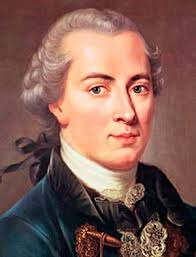 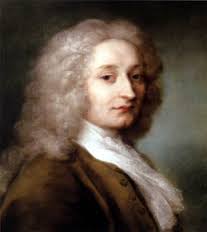 «Категорический императив» (повеление): поступай всегда согласно такой максиме (правилу), которую ты хотел бы сделать обязательной для всех людей.
Иммануил Кант (1724 –1804)
2 СТАТЬЯ КОНСТИТУЦИИ РФ :ОБЯЗАННОСТЬ ГОСУДАРСТВА – ПРИЗНАВАТЬ, СОБЛЮДАТЬ И ЗАЩИЩАТЬ ПРАВА ЧЕЛОВЕКА
Принципы правового государства
Поразмышляйте над цитатами: «Коренное начало правового государства состоит в том, чтобы свято охранять всякое право – и особенно не отдельных лиц, а совокупности. Свобода гражданина есть основание правового государства»Роберт фон Моль, немецкий правовед« Суть правового государства в том, чтобы государственная власть признавала издаваемые ею нормы обязательными и для самой себя».Роберт Иеринг, немецкий правовед
ПРАВОВОЕ ГОСУДАРСТВО В РОСИИ. РОССИЯ СОГЛАСНО КОНСТИТУЦИИ, ЕСТЬ ДЕМОКРАТИЧЕСКОЕ ФЕДЕРАТИВНОЕ ПРАВОВОЕ ГОСУДАРСТВО (СТ1., Ч.1 )